Costs in disciplinary tribunals
James Counsell, KC
Outer Temple Chambers

2nd ARDL conference 23 September 2022
www.outertemple.com
Where we are now
A mixed bag

Discretion to award costs
Discretion to award but only in certain circumstances
No power at all
Traditional view
Regulatory proceedings: both sides bear own costs

Unlike civil litigation where:

Default = costs follow the event

Exceptions:

Some factor to displace default position
Legally aided parties
Conditional Fee Agreements – QOCS
Part 36 regime
Costs against lawyers
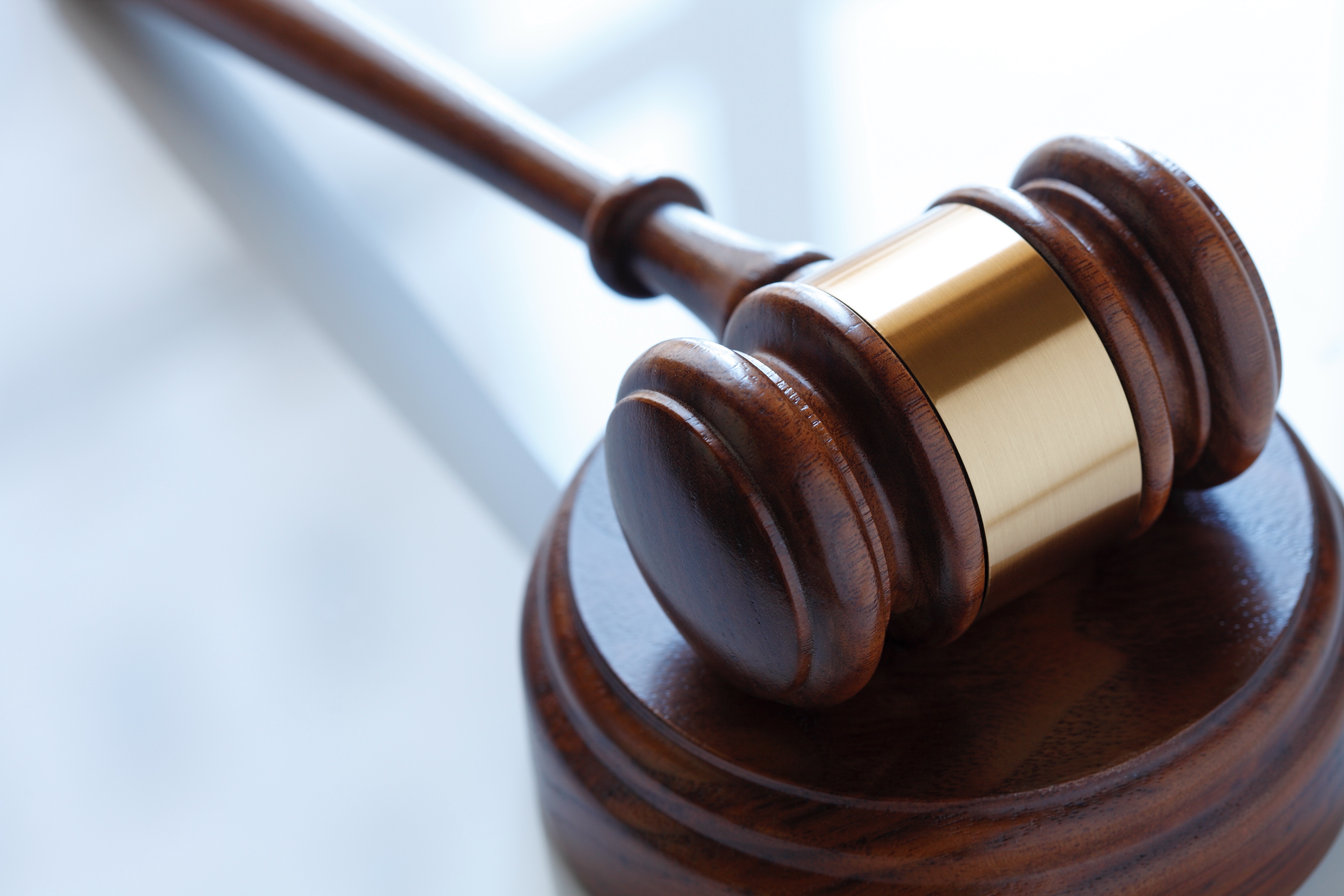 Costs routinely awarded against unsuccessful barrister or solicitor

rE 244 Disciplinary Tribunal Regulations 

“A Disciplinary Tribunal or Directions Judge may make such Orders for costs, whether against or in favour of a respondent, as the Disciplinary Tribunal or Directions Judge shall think fit.”
Costs orders against barristers
No additional guidance on circumstances when appropriate except “general guidance” in BTAS Sanctions guidance (Jan 2022) section 8:

“Where a fine is considered an appropriate sanction and a cost order against the respondent is under consideration, panels must take into account the financial means of the respondent and the overall financial liability of the combined financial orders, both costs and fine.”

“Where the means of the respondent allow, or no submissions have been made in relation to means then, absent any other reason to reduce the claim by the BSB (such as inordinate delay on behalf of the BSB in bringing the case), the BSB’s costs should generally be granted.”
Solicitors
Solicitors’ Disciplinary Rules – rule 43:
	 (1) At any stage of the proceedings, the Tribunal may make 		such order as to costs as it thinks fit, which may include an 	order for wasted costs …
	(4)consider all relevant matters including:
conduct of parties and whether allegations pursued and defended reasonably;
whether directions etc complied with;
whether amount of time spent was reasonable;
whether hourly rate and disbursements reasonable;
paying party’s means.
Costs against lawyers
In practice:

Costs orders against barristers usually small
Costs orders against solicitors much greater

In absence of particular circumstances (e.g., not successful on some charges, means etc), costs order usually made
Level playing field?
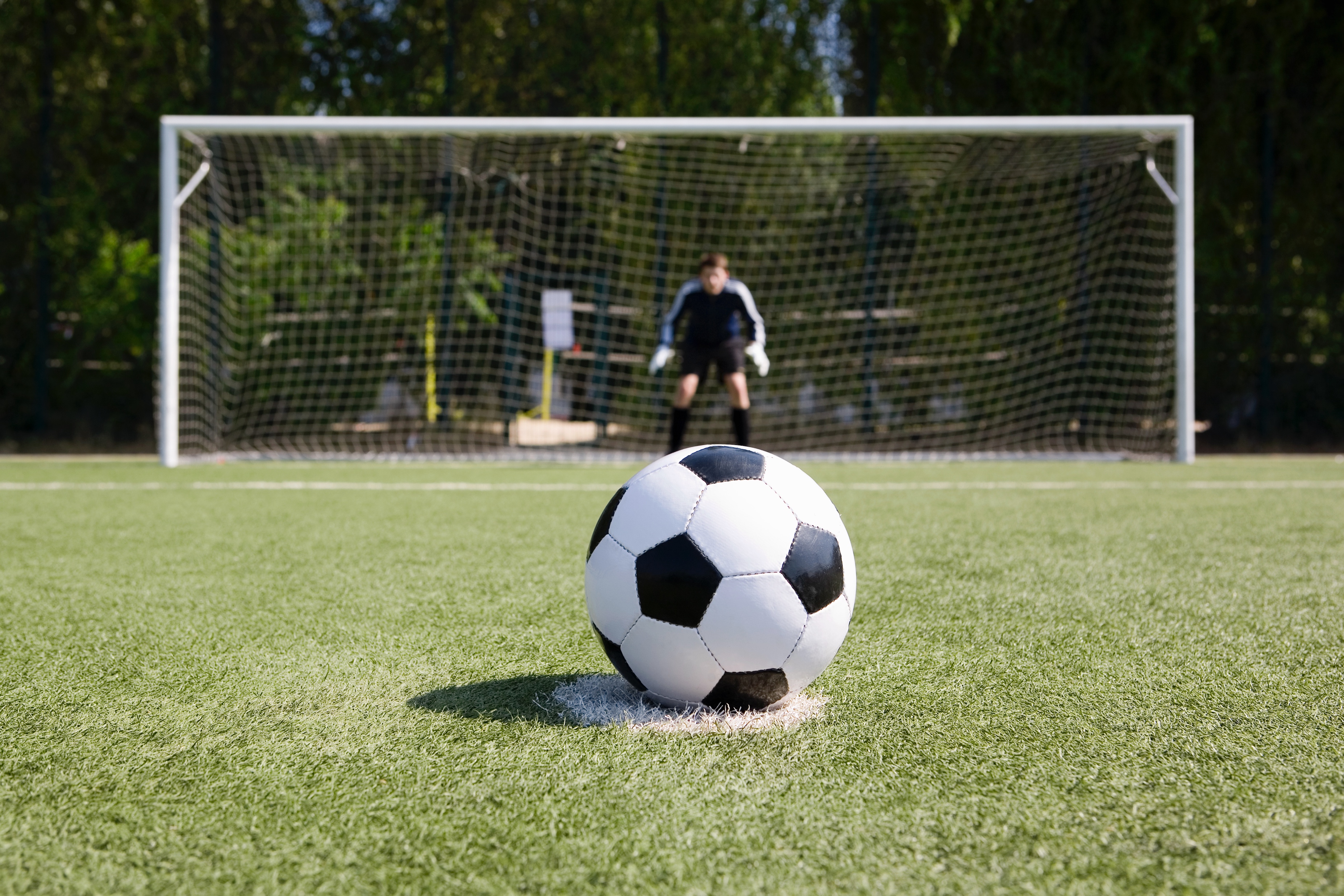 Same does not apply against the Regulator:

City of Bradford MBC v Booth, [2001] LLR 151 
Baxendale-Walker v Law Society [2007] EWCA Civ 233; [2008] 1 WLR 426 
Regina (Perinpanathan) v City of Westminster Magistrates’ Court [2010] EWCA Civ 40 
(an analogous licensing case where the court was considering whether a costs order should have been made against a local authority when exercising its licensing function)
Costs orders against the Regulator
Regulator in “wholly different position from ordinary party to litigation” (Baxendale-Walker: para 34);

The costs principle in civil litigation that “properly incurred costs should normally follow the event has no direct application to disciplinary proceedings” (Baxendale-Walker: also para 34);

Wider considerations to be taken into account …
Costs against Regulator
In Booth, Lord Bingham of Cornhill CJ:

Where a complainant has successfully challenged before justices an administrative decision made by a police or regulatory authority acting honestly, reasonably, properly and on grounds that reasonably appeared to be sound, in the exercise of its public duty, the court should consider, in addition to any other relevant fact or circumstances, both: (i) the financial prejudice to the particular complainant in the particular circumstances if an order for costs is not made in his favour; and (ii) the need to encourage public authorities to make and stand by honest, reasonable and apparently sound administrative decisions made in the public interest without fear of exposure to undue financial prejudice if the decision is successfully challenged.”
“Chilling effect”
Baxendale-Walker: Sir Igor Judge P:

“Unless the complaint is improperly brought, or, for example, proceeds as it did in Gorlov’s case [2001] ACD 393, as a shambles from start to finish, when the Law Society is discharging its responsibilities as a regulator of the profession, an order for costs should not ordinarily be made against it on the basis that costs follow the event. 

… One crucial feature which should inform the tribunal’s costs decision is that the proceedings were brought by the Law Society in exercise of its regulatory responsibility, in the public interest and the maintenance of proper professional standards. For the Law Society to be exposed to the risk of an adverse costs order simply because properly brought proceedings were unsuccessful might have a chilling effect on the exercise of its regulatory obligations, to the public disadvantage.”
“Good reason”
Competition and Markets Authority v Flynn Pharma Limited  [2020] EWCA Civ 617

“Where a power to make an order about costs does not include an express general rule or default position, an important factor in the exercise of discretion is the fact that one of the parties is a regulator exercising functions in the public interest;
The starting point or default position is that no order for costs should be made against a regulator who has brought or defended proceedings in the CAT acting purely in its regulatory capacity;
The default position may be departed from for good reason;
The mere fact that the regulator has been unsuccessful is not, without more, a good reason. However, it is not necessary to find “exceptional circumstances” as opposed to good reason.
A good reason will include unreasonable conduct on the part of the regulator, or substantial financial hardship likely to be suffered by the successful party if a costs order is not made.”
Costs orders against the Regulator
Result?

Unlikely that order will be made unless …
hopeless case advanced (“shambles from start to finish”) or
where practitioner can show real financial hardship.
Medical Practitioners Tribunal
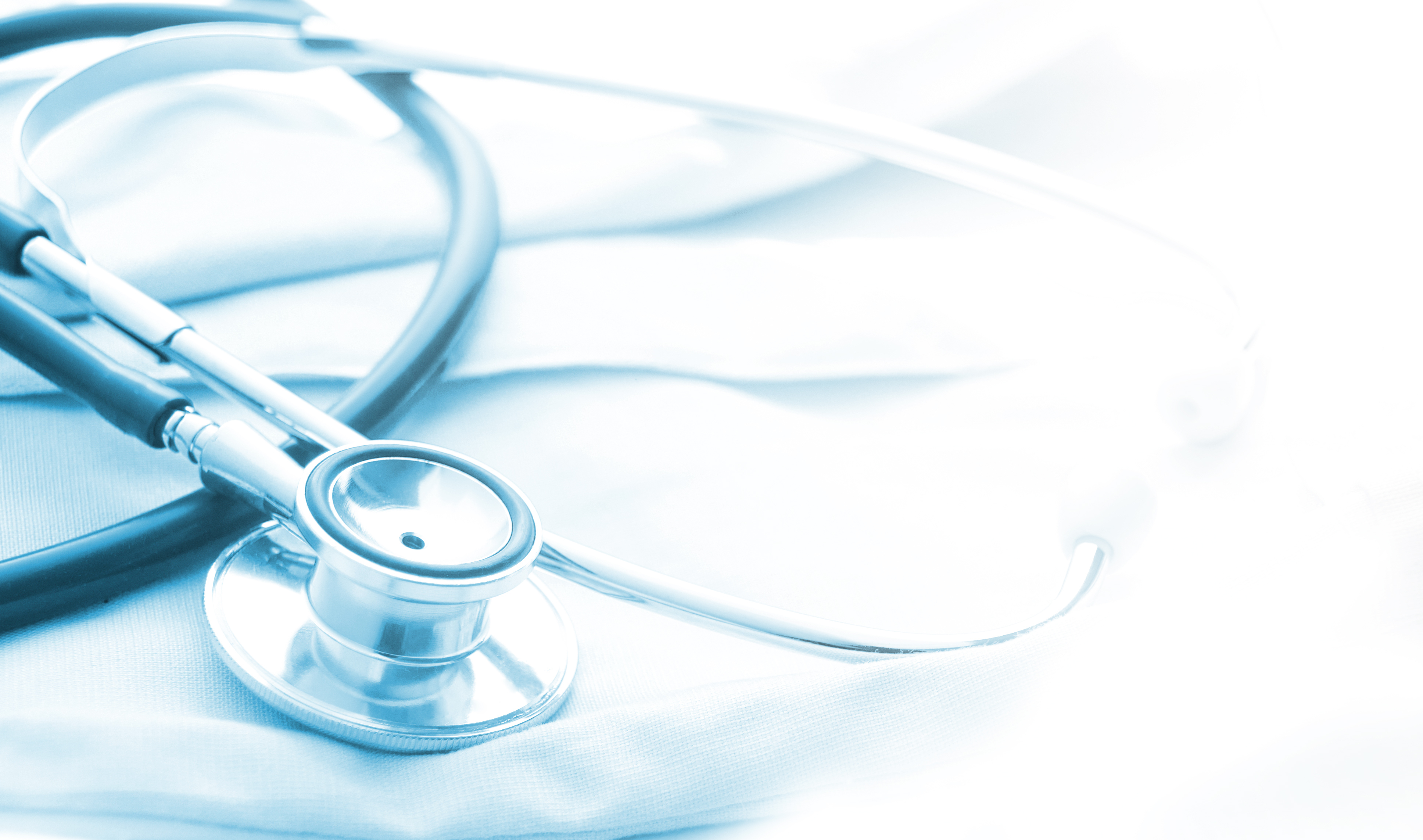 December 2015: FTP rule 16A and B
“(1) Paragraph (2) applies where … a party fails to comply with—

	(a)	these Rules, or
	(b) 	a direction which was issued on or after that date by the Tribunal or the Case 			Manager.

(2) Where there is a failure referred to in paragraph (1), a Medical Practitioners Tribunal may in respect of that failure—

[(a) 	draw adverse inferences;
(b) 	refuse to admit evidence where the failure relates to the admissibility of that 	evidence; and]
(c)  	award costs in accordance with rule 16B (a costs award).”
Rule 16, FTP rules
Rule 16B:

(2) A costs award is an order that one party or their representative (“the paying party”) pay the costs of the other party (“the receiving party”), where the paying party’s conduct of the proceedings has been unreasonable.

Note, power, sometimes overlooked, to make a costs order against representative

Guidance given to Tribunals

‘Guidance for Medical Practitioners Tribunals on case management and exercising powers under Rule 16A’
Rule 16 (continued)
Two hurdles before order can be made.  No order unless:

there has been a failure to comply with rules or direction; and
where paying party’s conduct was unreasonable.

Even then, MPT has to consider whether to exercise discretion (para 36 of guidance)

And, of course, need to show that costs incurred as a result

Para 9 of guidance:

“In practice, the exercise of these powers will occur relatively rarely due to the specific nature of the criteria to be met before each of the powers is available.”
“Relatively rarely”?
Para 40 of guidance: non exhaustive list of circumstances in considering whether behaved unreasonably:

“a	conduct that is designed to frustrate the process; 
b 	uncooperative and obstructive conduct that goes beyond the limits of 	acceptability or fairness and for which there is no reasonable excuse; 
c 	behaviour that jeopardises the fairness of the proceedings; 
d 	the pursuit of a case which is known to be dishonest; or 
e 	the evasion of rules or directions intended to safeguard the interests of justice 	(e.g. deliberately conniving at incomplete disclosure).”
GMC v Ashish Dutta
Example of case where order was made

Chronology:
Mar 2009	Events giving rise to (some of) allegations
24.9.14	GMC learnt (from police) of complaint by Patient A against another doctor where 			Pt A also criticised Dr Dutta
16.11.15	Witness statement by Patient A where allegations made against Dr Dutta
18.8.16	Assistant Registrar decided five-year rule prohibiting proceedings not engaged
15.2.19	Case referred to MPT (hearing to commence on 28.10.19)
3.9.19	Defence ask whether 5-year rule determination made
12.9.19	GMC replied that rule not engaged but not send AR’s decision
23.10.19	After chasing, AR’s decision disclosed (3 years after made)
24.10.19	Material on which AR relied was disclosed
28.10.19	Start of 4-week FTP hearing
GMC v Ashish Dutta
FTP hearing in October 2019
Too late to JR the AR’s decision when it was disclosed
Some of allegations found proved
Statutory appeal and Judicial Review heard together in June 2020 (Warby J)        [2020] EWHC 1974 (Admin)
AR wrong to find rule 4(5) (5-year rule) not engaged and, therefore, acted in breach of rule by permitting it to proceed, so referral unlawful
Judge highly critical of GMC
Failure to disclose AR decision earlier amounted to a “lack of candour”
Attempt to argue Dr Dutta, then unrepresented, should have worked it out for himself was “unbecoming of a public authority” (para 78)
Also, a number of other failures.
Warby J judgment
Quashed allegations which followed from AR’s decision
Allowed statutory appeal in part and remitted the balance of allegations
Made a costs order against GMC in respect of appeal and JR (assessed at £41,000)
Declined to make a costs order in respect of FTP proceedings, so remitted back to MPT:

“On any view, the appeal court has no greater powers than the tribunal of first instance, and it seems to me that the better course is for the costs issue to be determined (in the first instance at least) by the MPT. The parties and the MPT will be bound by my decisions on the Application and the Appeal.”
MPT decision on costs
16 June 21 Determination – two hurdles:

(1) Failure to comply:

Rule 16A can apply to a breach of a rule which occurred before referral;
GMC failed to comply with a rule by deciding five-year rule not engaged when it was;
That failure was a continuing one because every step taken thereafter amounts to a further breach (“No allegation shall proceed further …”);
MPT decision on costs
(2) Unreasonableness

AR’s decision was not, itself, a culpable failure or in bad faith
But GMC had not made full and timely disclosures
GMC had a duty to review its procedures and to communicate its decisions
Decisions made from 3.9.19 (when asked about whether 5-year rule had been waived) were culpable
Further delay in providing copy of the decision and also the material available to AR was unreasonable
As a result, its actions had obstructed a fair hearing and GMC had acted unfairly
MPT decision
MPT made order that Dr Dutta should be entitled to costs.
Tribunal was told that the doctor had to fund much of his defence himself when insurance limit exceeded.  His share about £115,000
Sting in the tail…  
If order made, Rule 16B (5): to be assessed by a Case Manager 
MPTS Guidance for Case Managers on the assessment of costs imposes an overall cap depending on length of hearing
10+ days: £15,000 max
Other tribunals?
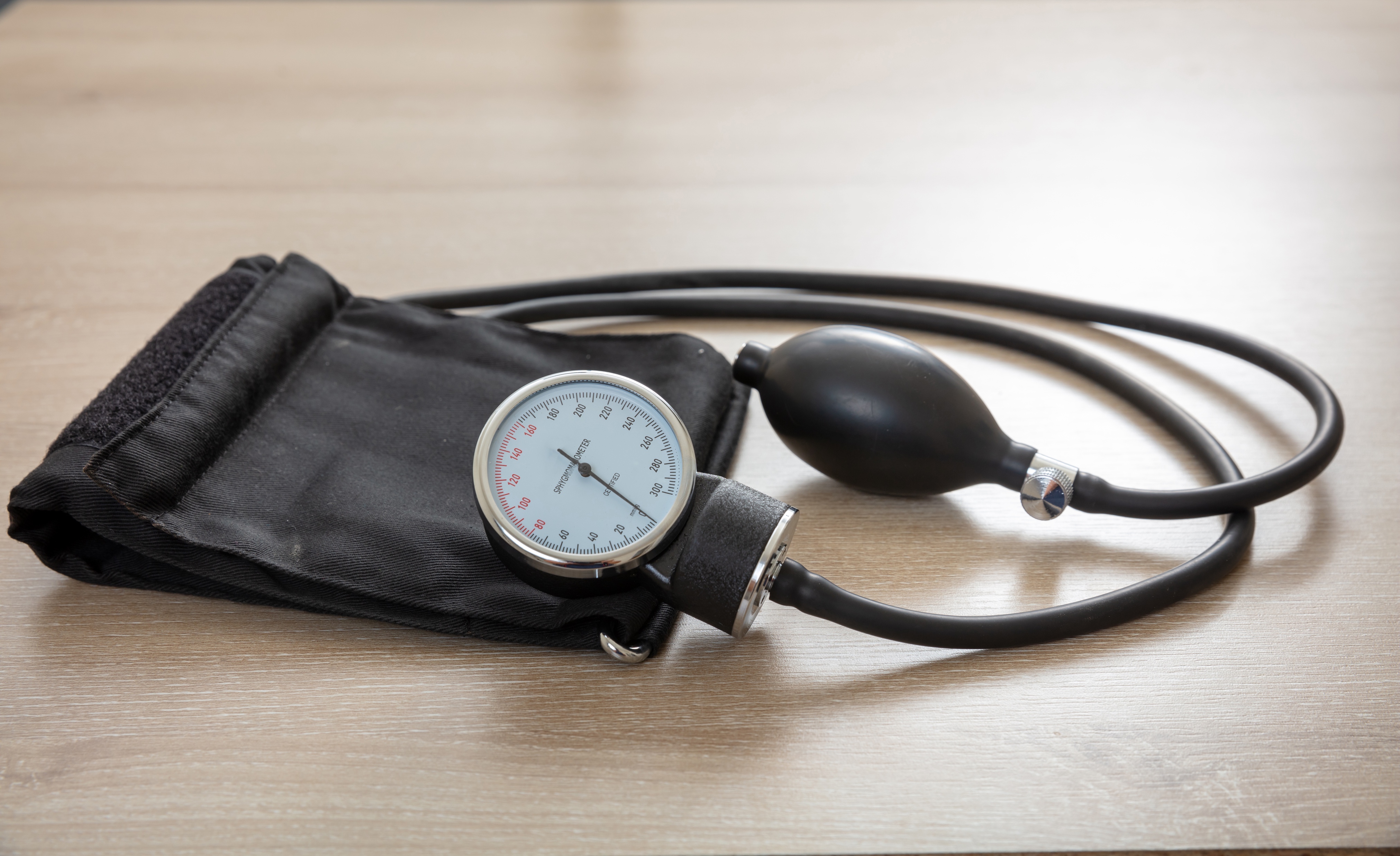 GDC? NMC? - not even the limited power the MPT has
Financial services tribunals – generally, power exists
Sports tribunals:
No power at first instance: rugby, football, UK horseracing;
Power exists: Irish horseracing, badminton, greyhounds, darts and snooker; 
Court of Arbitration in Sport? – yes, but usually very limited in amount.
International tribunals
UN specialised agencies, European Patent Office, International Maritime Organisation, World Bank Sanctions Board – no costs powers;
International employment tribunals – power to award
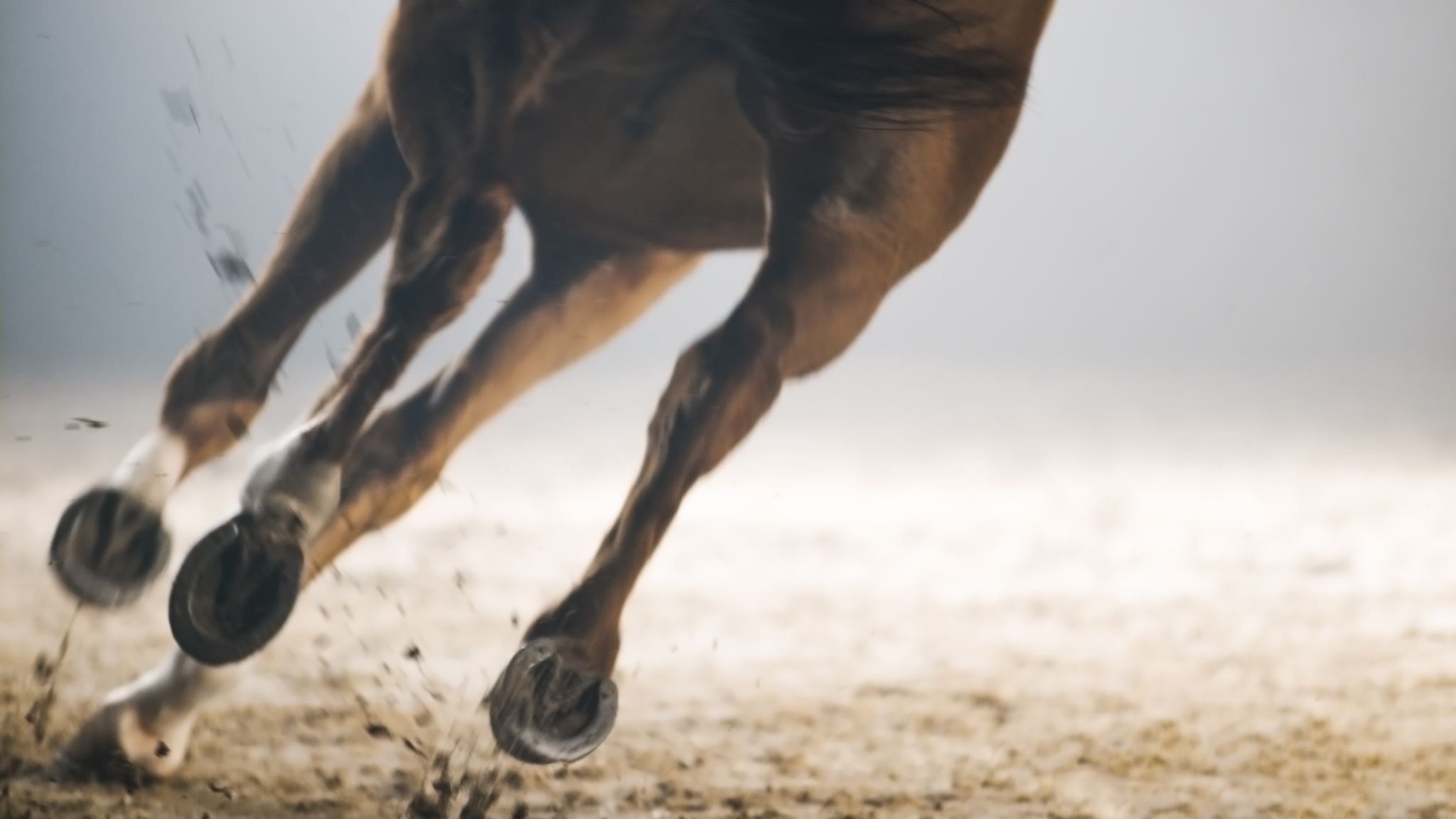 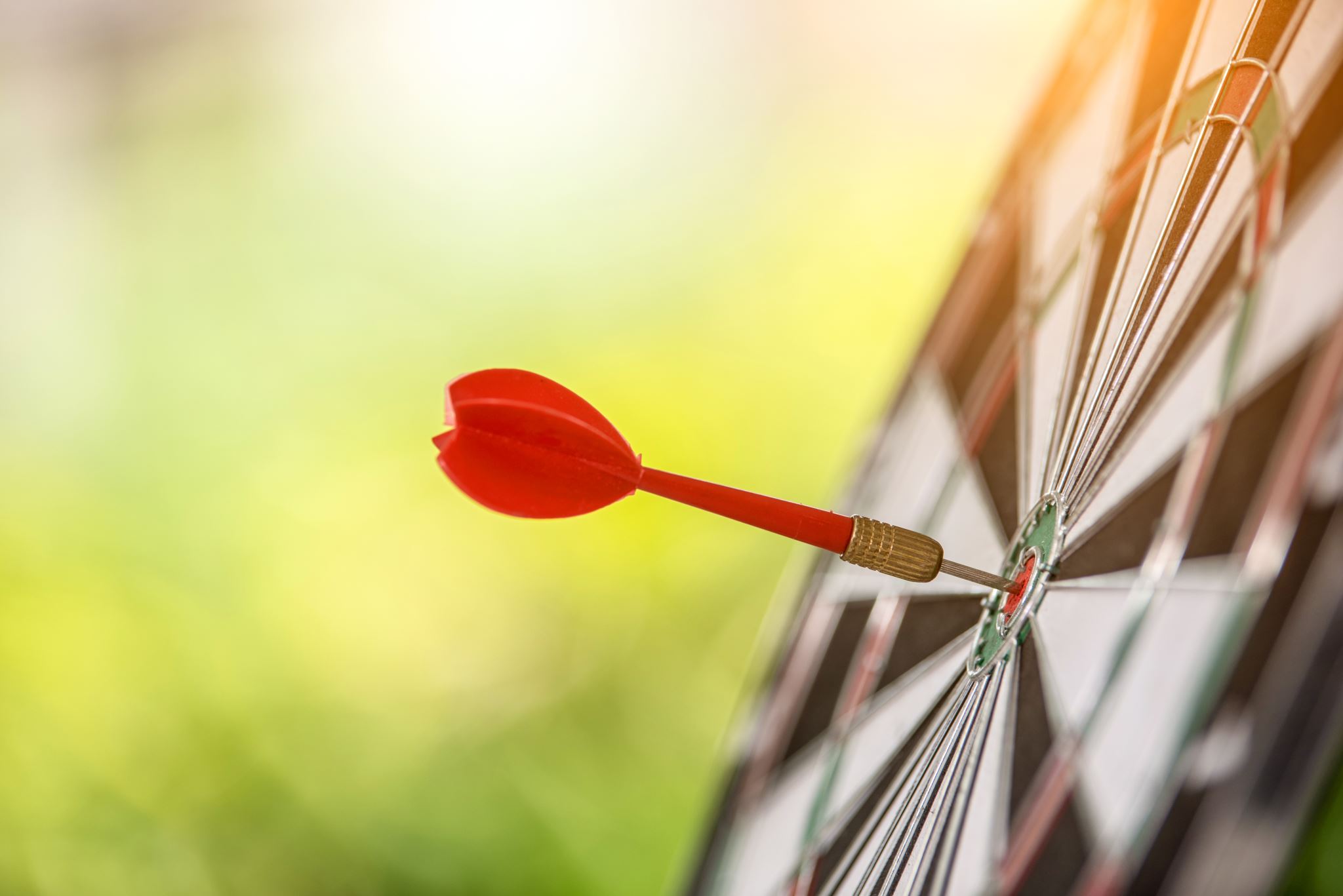 The future
Trend is towards broadening scope of costs powers

Who pays? 

MPT budget
2021 	£10.4 million
2022	£11.2 million
The future
How to protect against costs orders

Use of Calderbank process (‘without prejudice save as to costs (and sanction?)’ offers

“If this offer not accepted, then we will draw Tribunal’s attention to the terms of this letter when the Tribunal is dealing with sanction/costs …”

CPR, Part 42 based arguments 
issue-based costs order, 
proportion of costs, 
costs from or until a certain date, 
costs of certain steps etc
Questions
[Speaker Notes: Back to you Kim and happy to take questions if there are any.]
Contact Details:
James Counsell KC
Email: james.counsell@outertemple.com
Phone Number: 020 7353 6381
Graham Woods
Email: gw@outertemple.com
Phone Number: 020 7427 4902